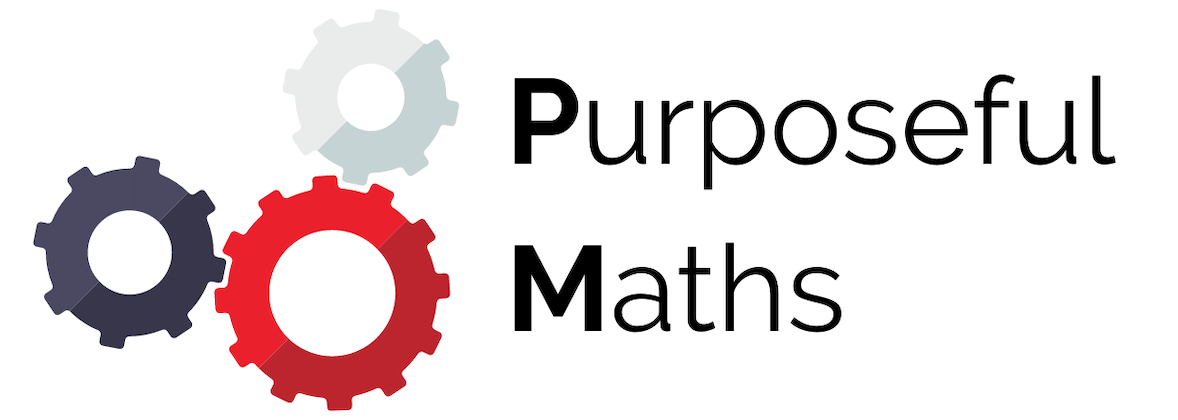 Time-Series Graphs
Full lesson PowerPoint, including I Do, We Do, You Do Example Sheet(s).
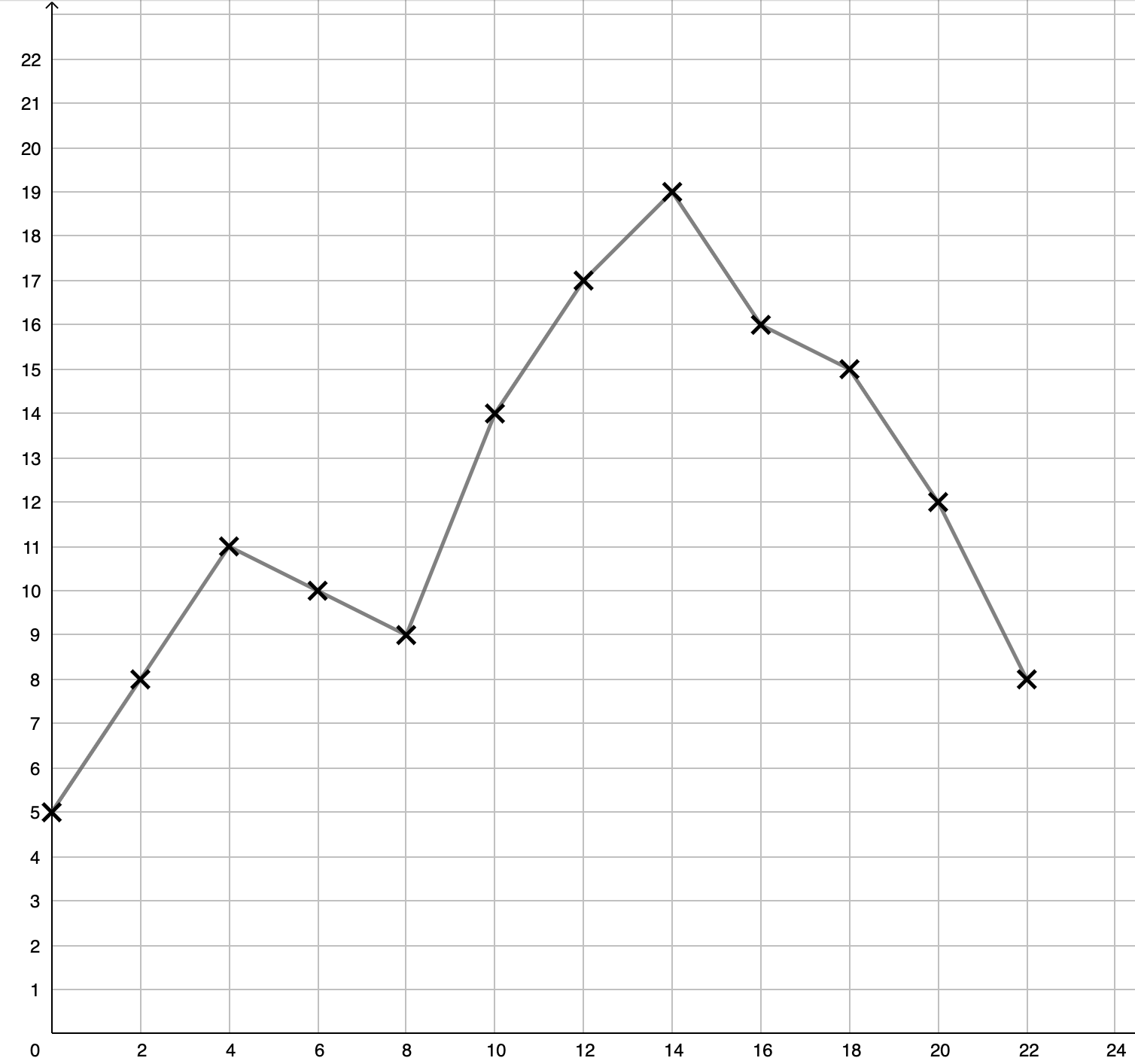 Temp (ºC)
Time
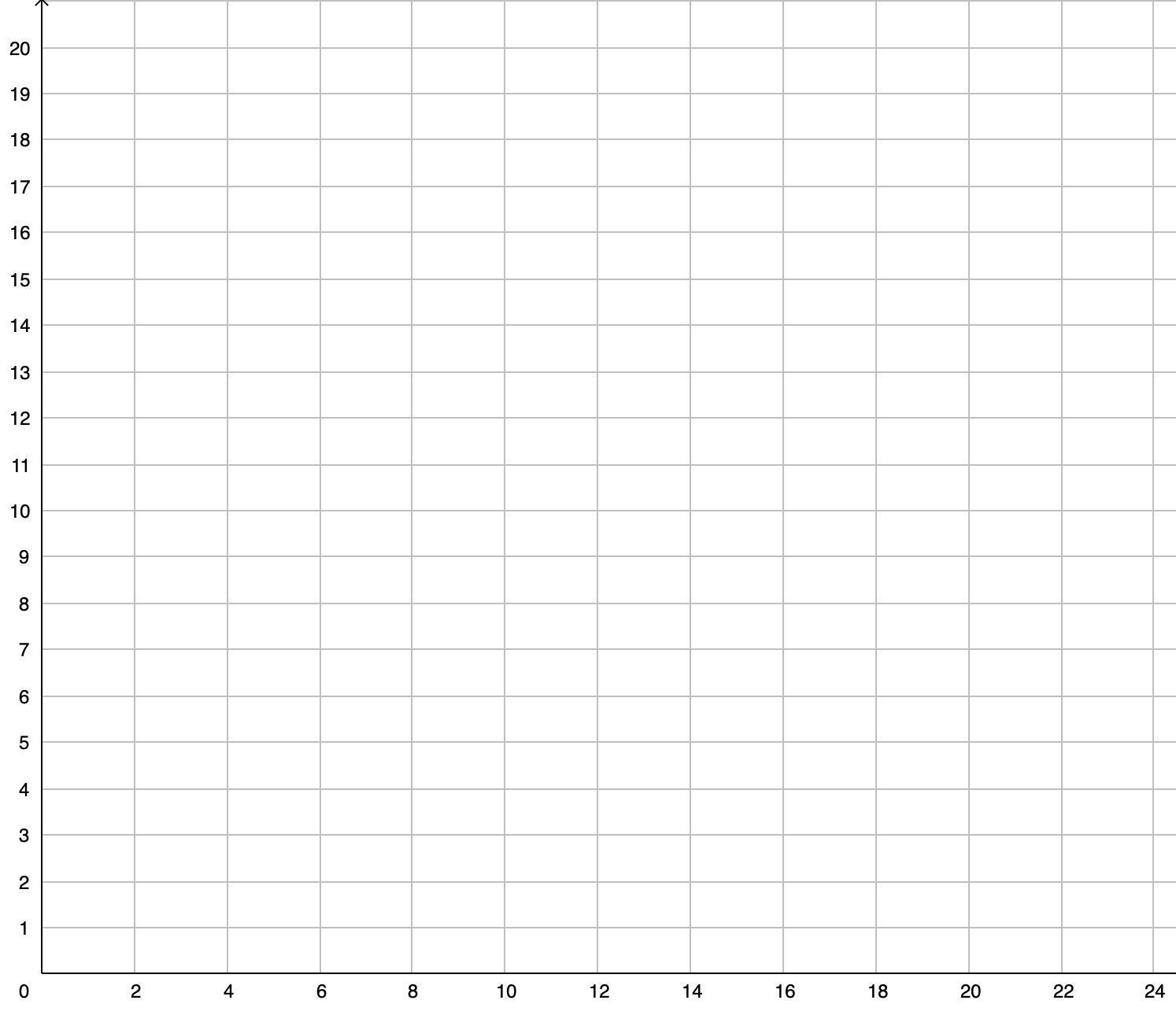 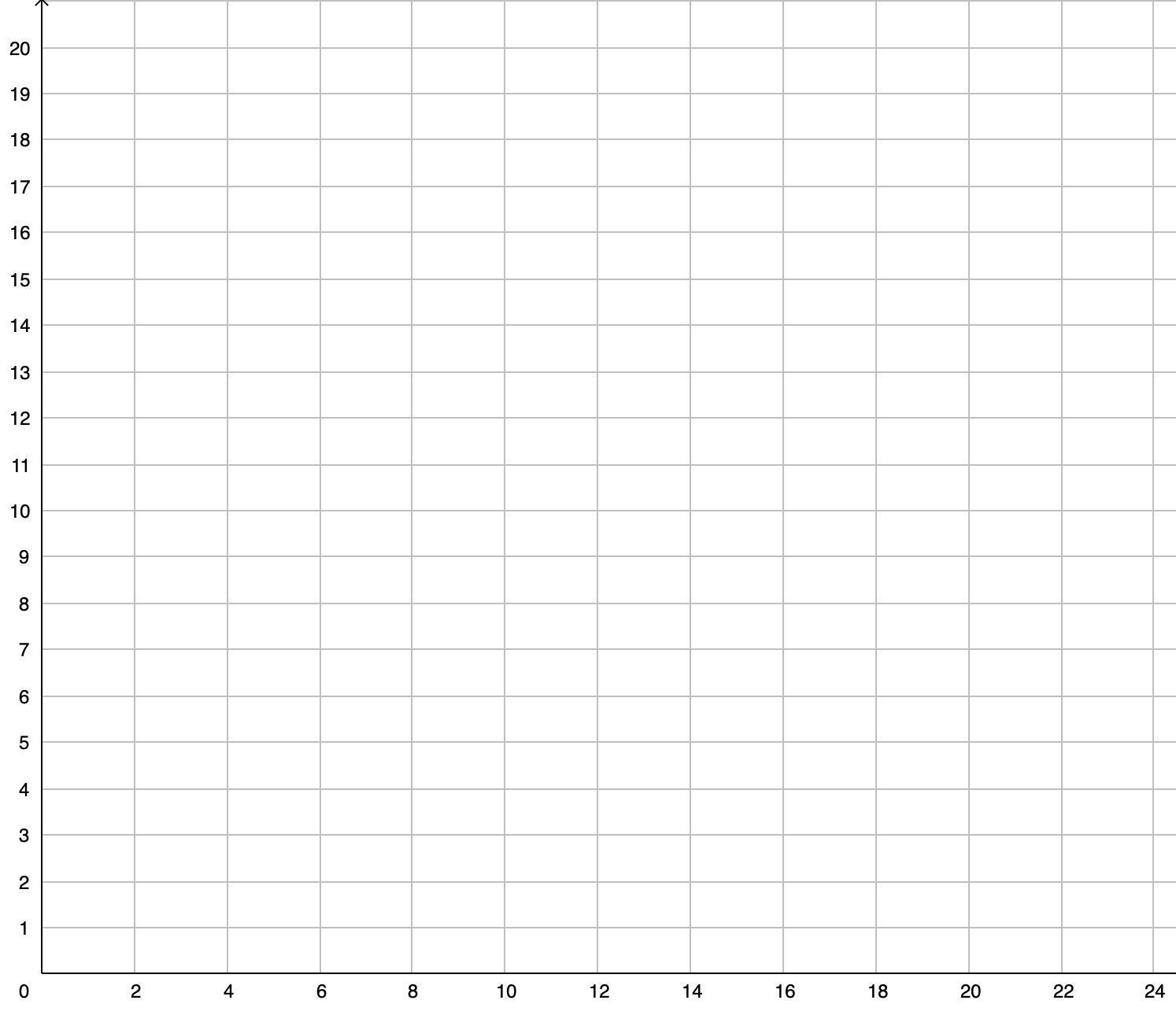 Temp (ºC)
Temp (ºC)
Time
Time
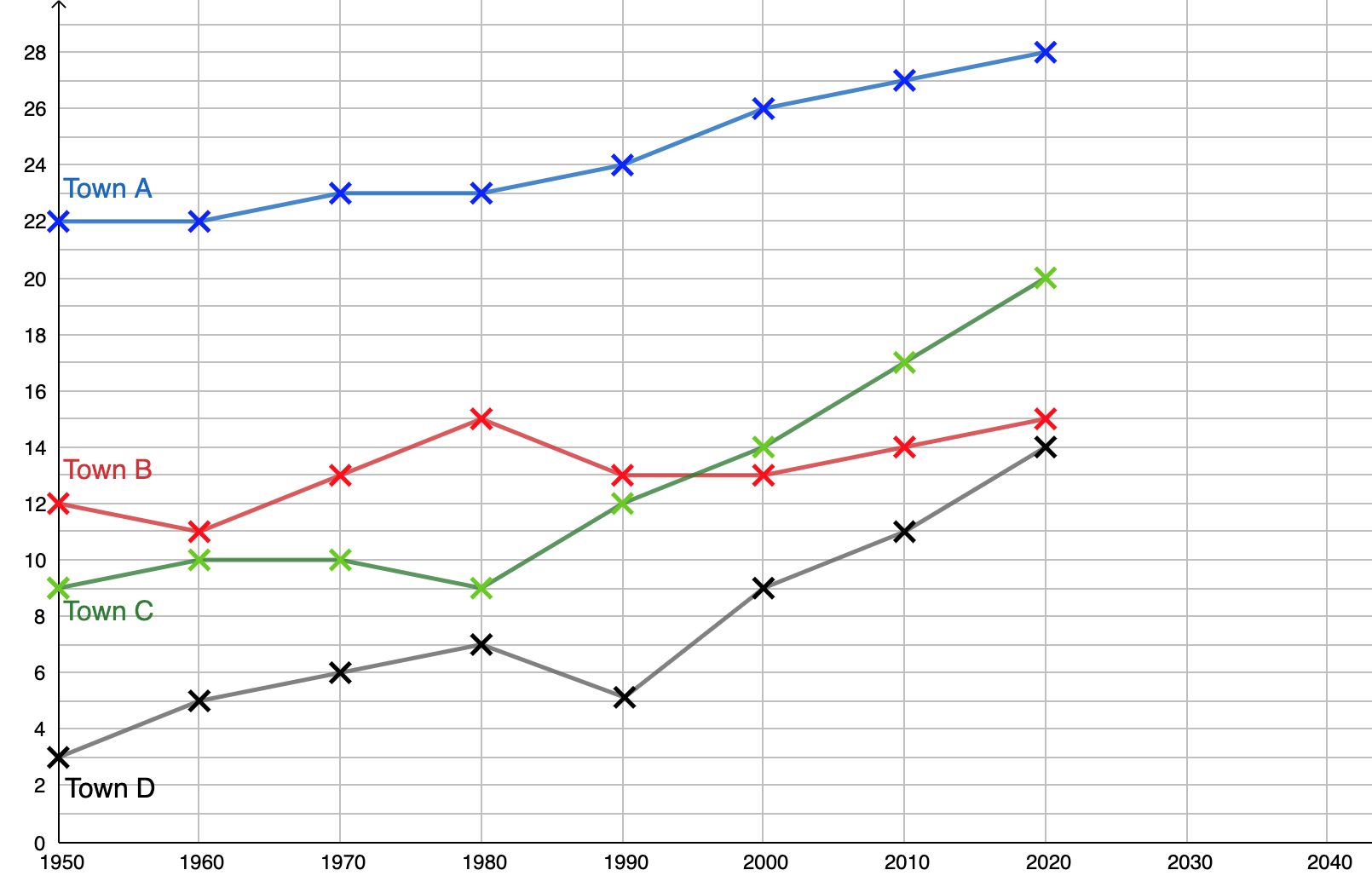 Temp (ºC)
Year